Система комплексных геофизических наблюдений в зонеактивного разлома Южного СахалинаКостылев Д.В. (1, 2), Каменев П.А. (1)(1) Федеральное Государственное Бюджетное Учреждение Науки Институт морской геологии и геофизики ДВО РАН (ИМГиГ ДВО РАН), Южно-Сахалинск, Россия(2) Сахалинский филиал Федерального государственного бюджетного учреждения науки Федерального исследовательского центра .Единая геофизическая служба Российской академии наук. (СФ ФИЦ ЕГС РАН), Южно-Сахалинск, Россия
Пятая международная конференция
«Триггерные эффекты в геосистемах», Москва, 4-7 июня, 2019
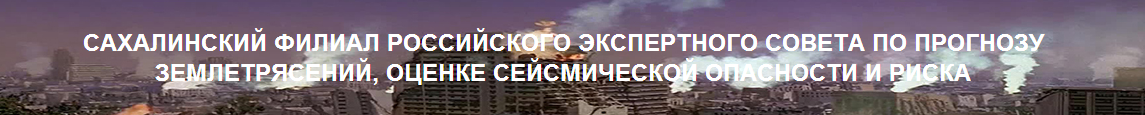 22 декабря 2017 г. на заседании Сахалинского филиала Российского экспертного совета по прогнозу землетрясений, оценке сейсмической опасности и риска (Протокол № 4 от 22 декабря 2017 г.) для зоны Центрально-Сахалинского разлома (в пределах: по широте от 46.4 до 47.5 градусов, по долготе от 142.2 до 142.4) был принят среднесрочный прогноз сейсмического события с М=5.0-6.0. На настоящий момент прогноз продлен до конца 2019 года.
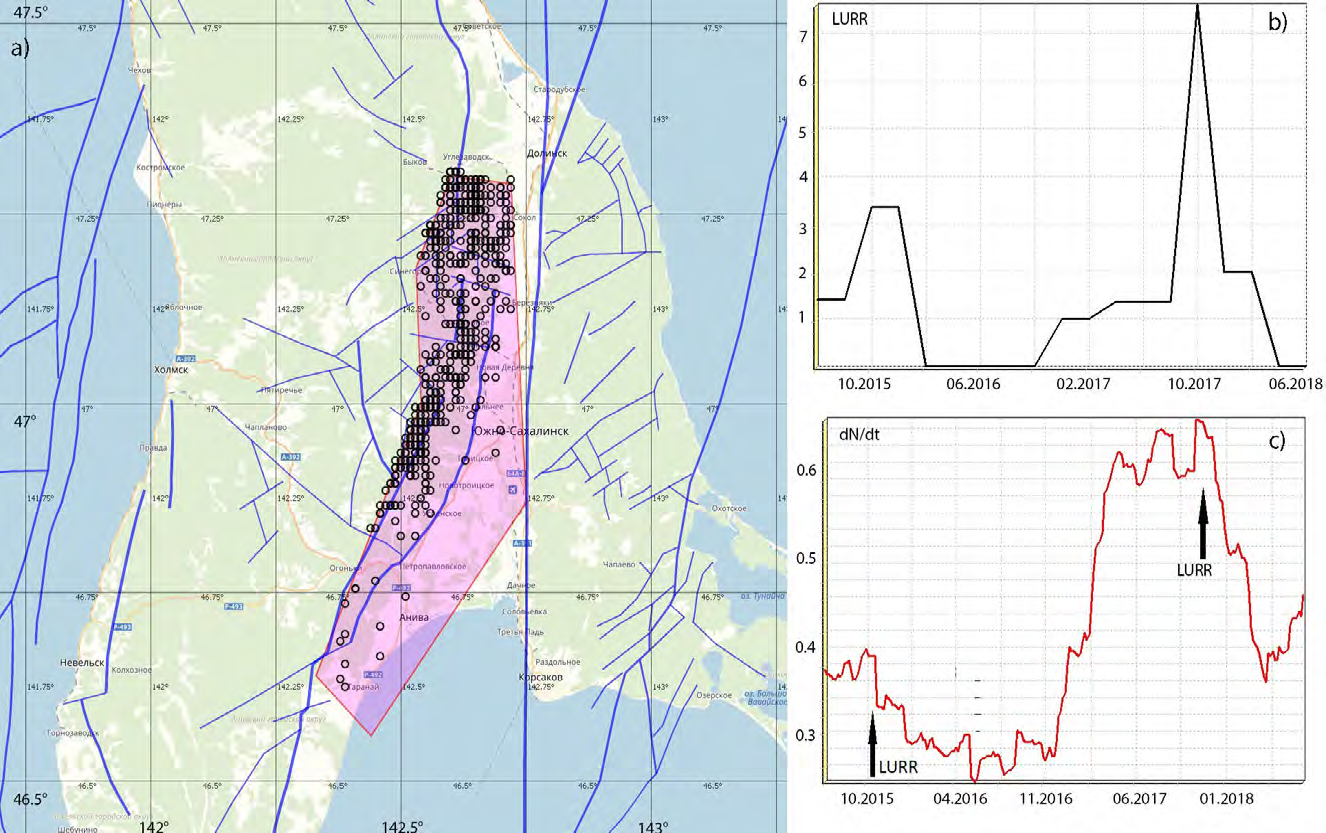 Для исследуемого сегмента ЦСР показаны: a) карта с распределением сейсмических событий с 2015 по
2018 г., b) распределение значений параметра LURR, c) сейсмическая активность (dN/dt).
Сейсмичность Центрально-Сахалинского разлома
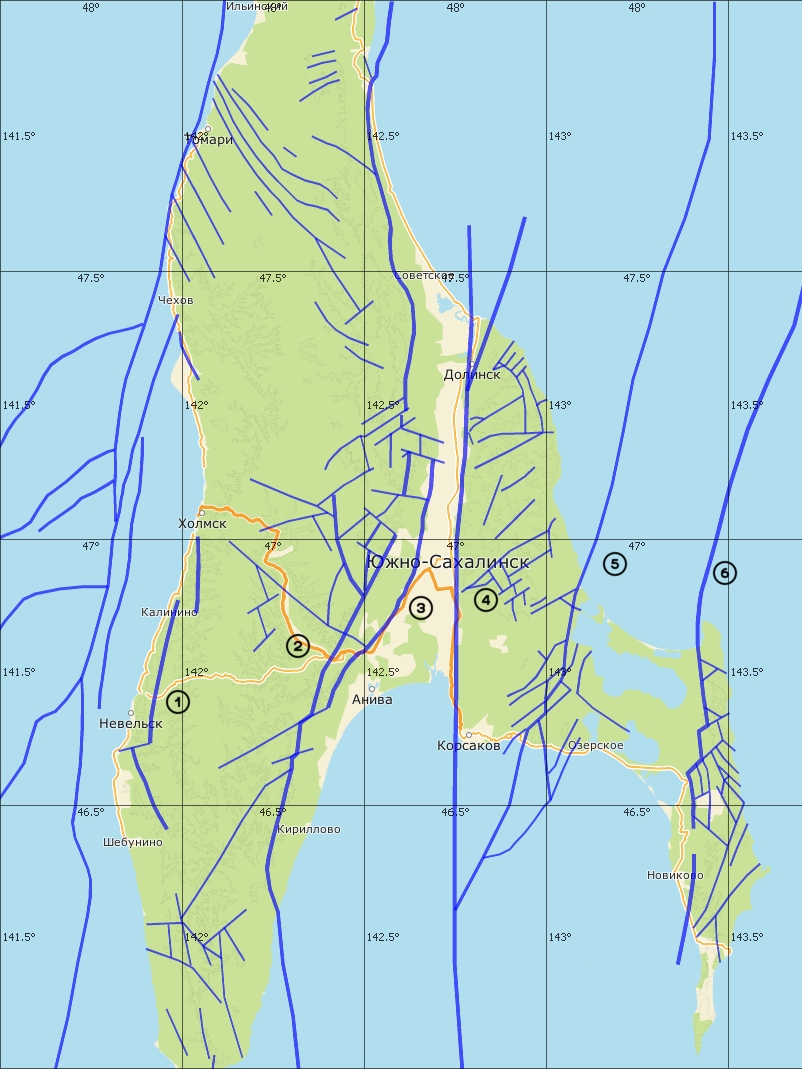 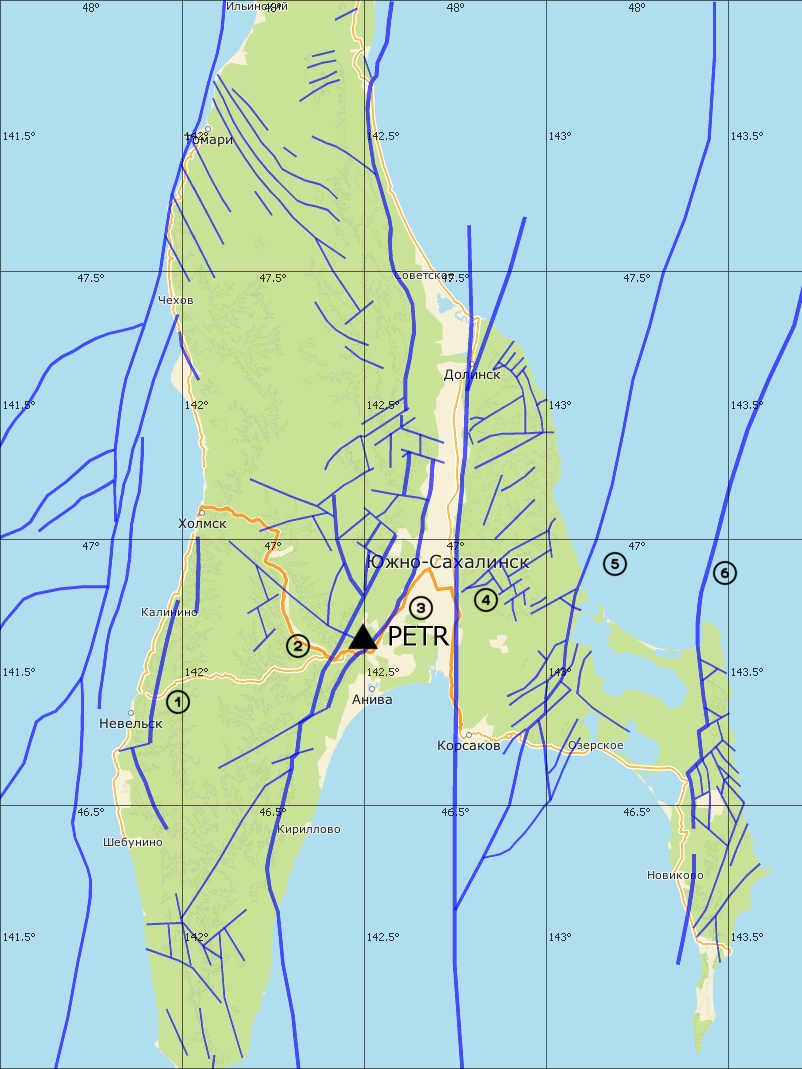 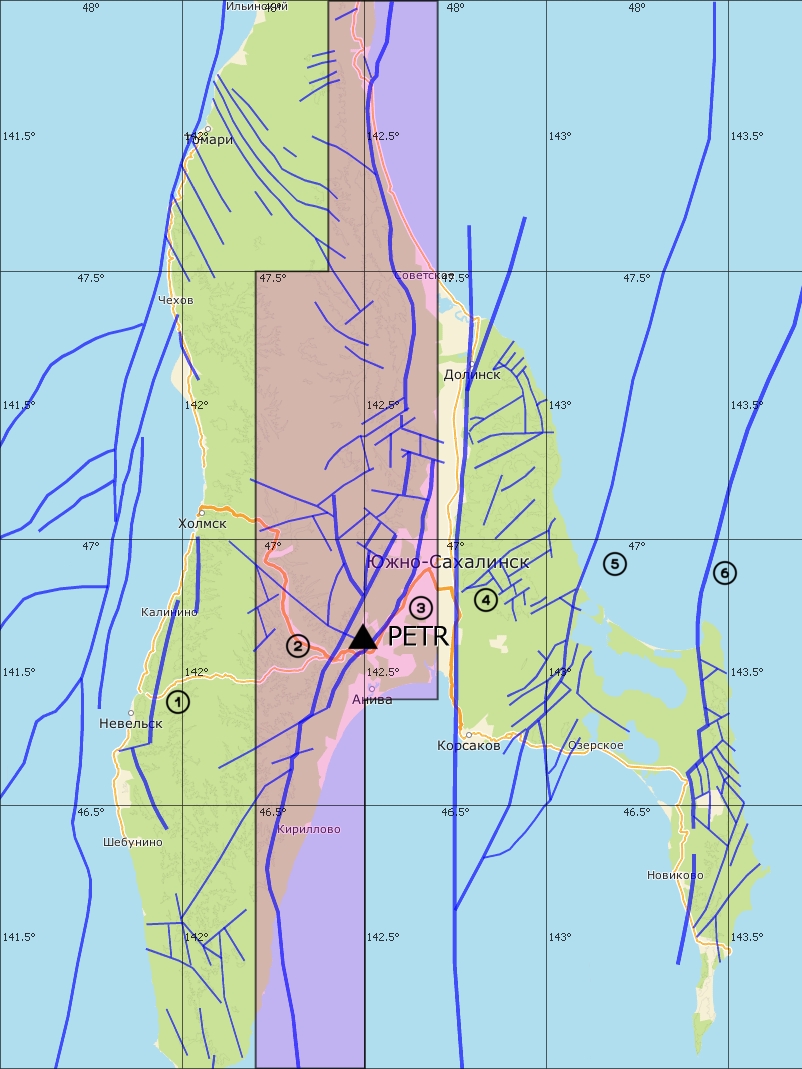 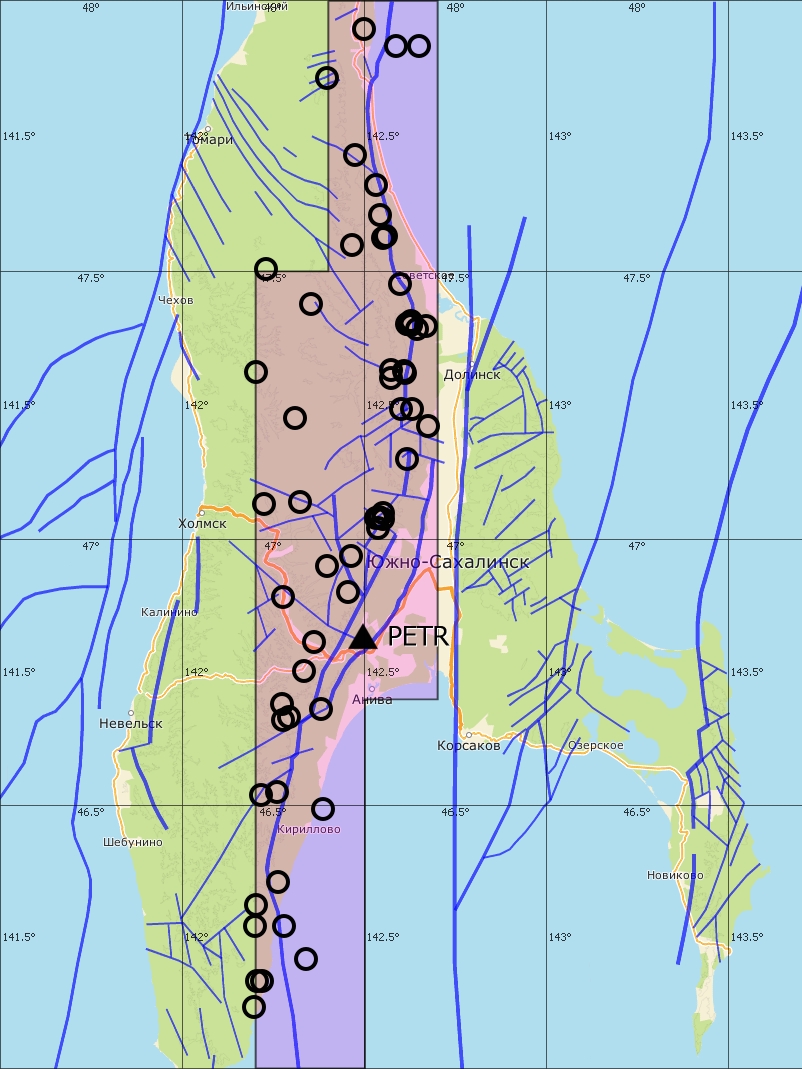 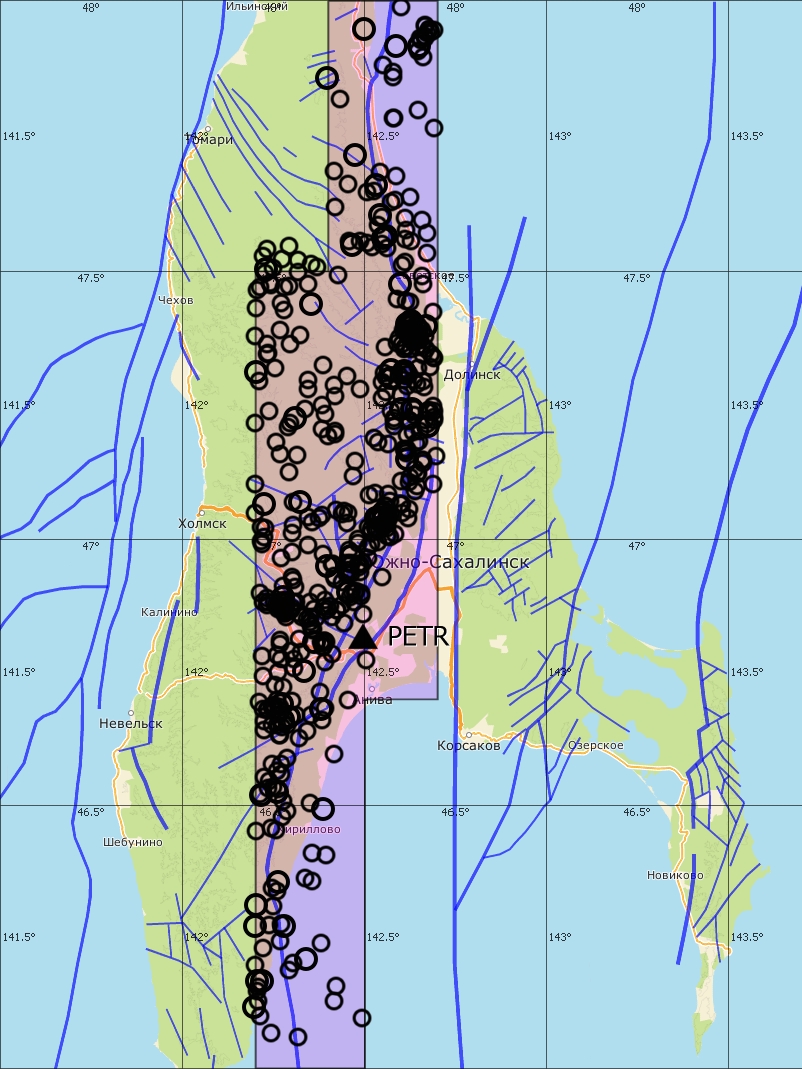 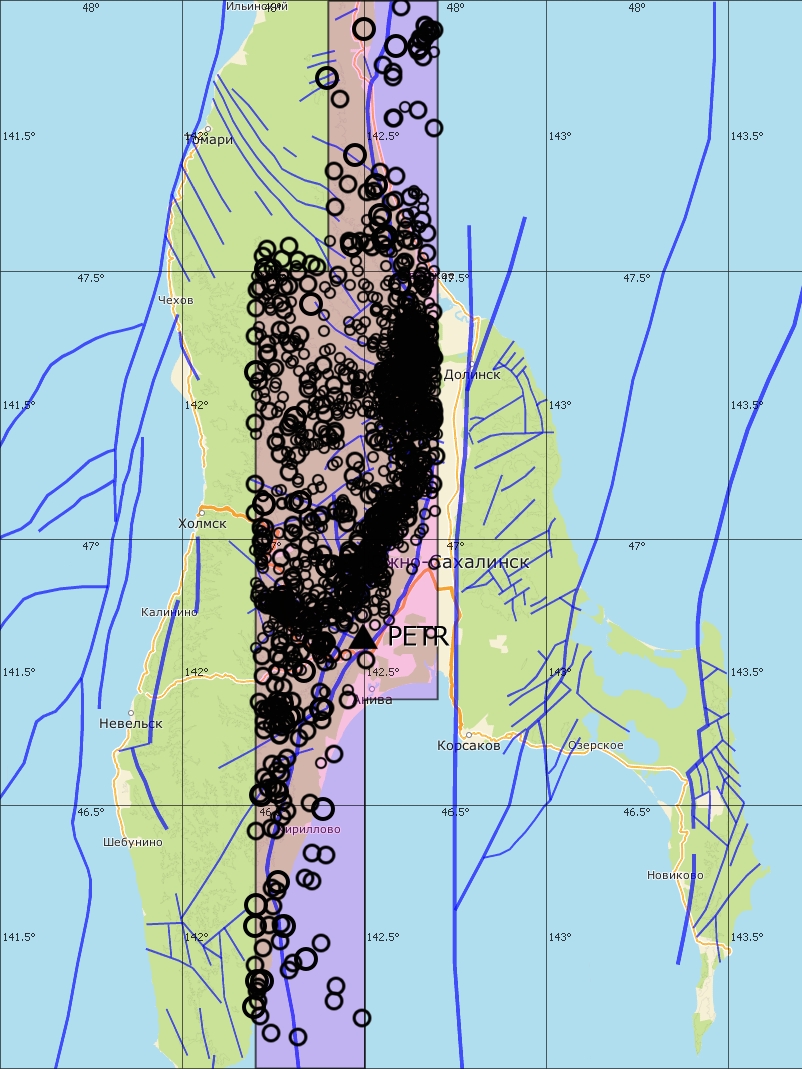 Использованы данные каталога землетрясений южного Сахалина СФ ФИЦ ЕГС РАН за 2014-2018 годы
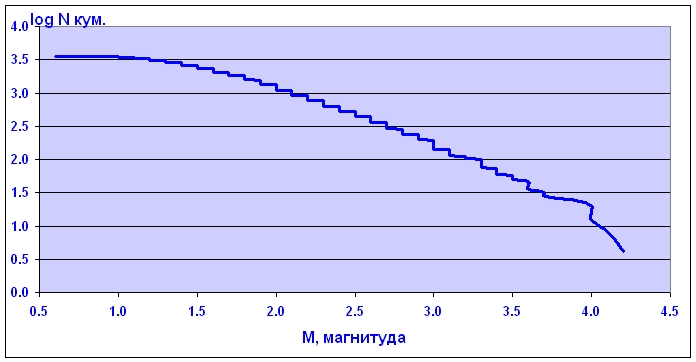 Система сейсмического мониторинга в зоне ЦСР
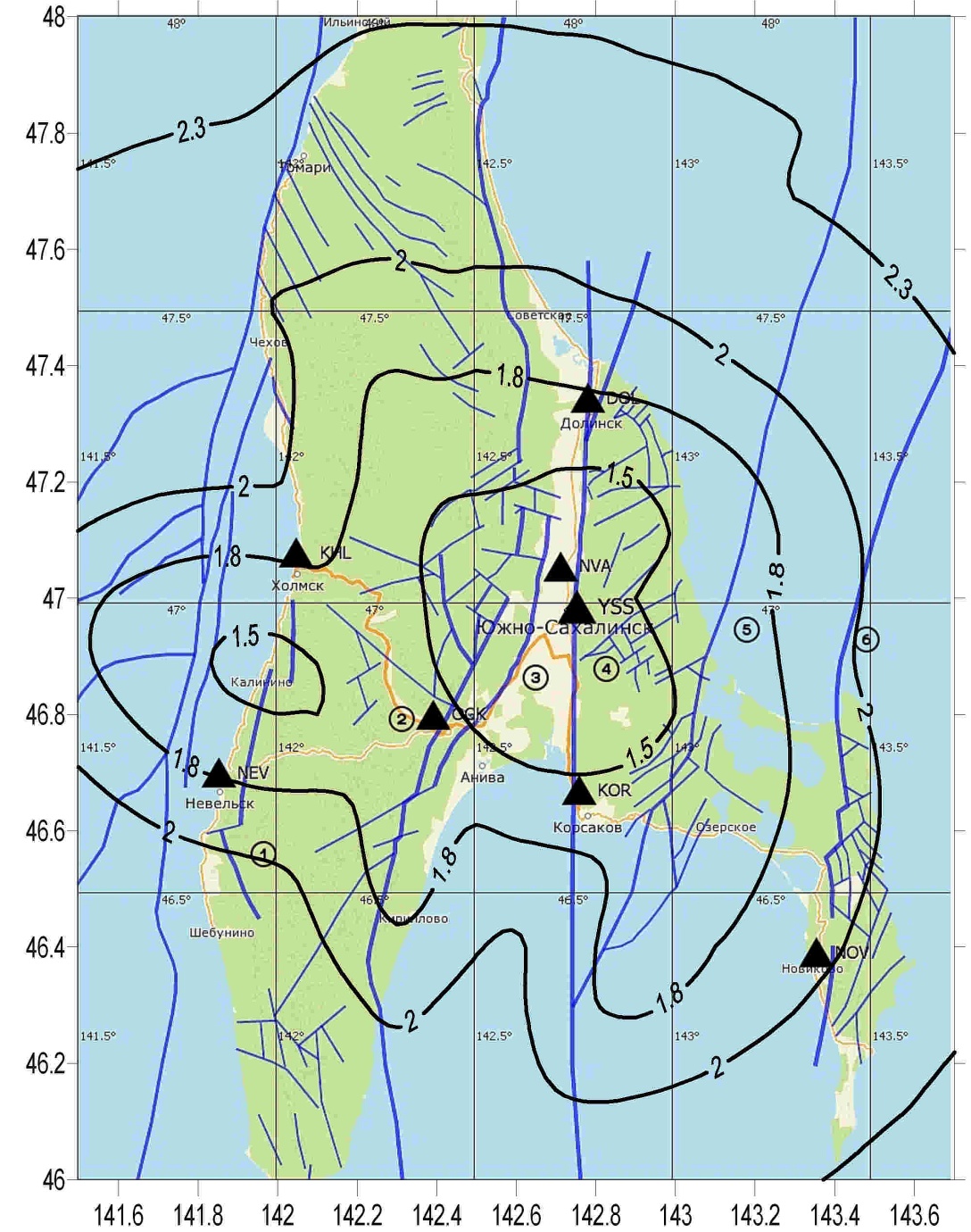 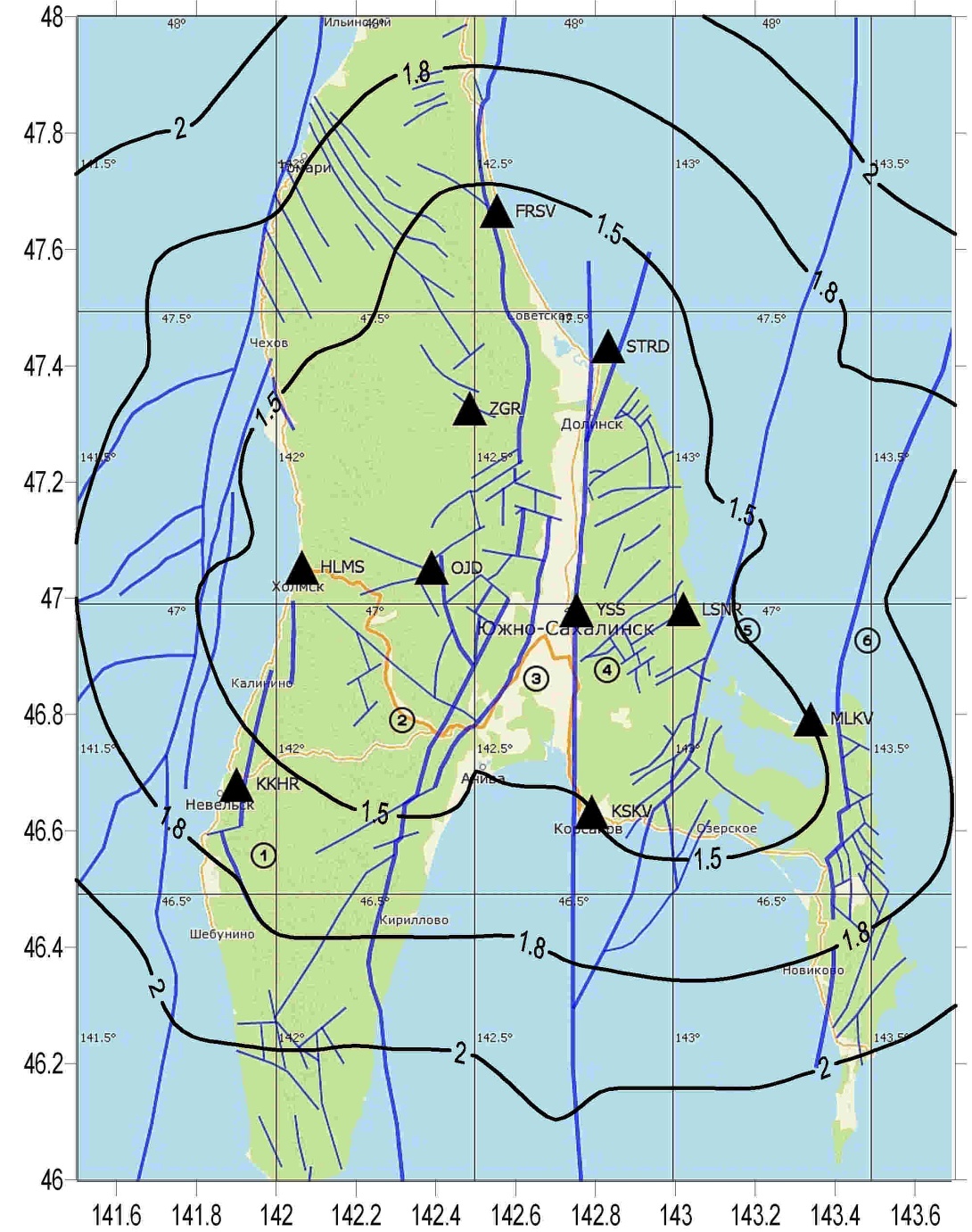 Регистрационные возможности сети станций СФ ФИЦ ЕГС РАН на юге Сахалина. Слева – сеть станций  наблюдения в режиме реального времени, справа- сеть автономныйх станций
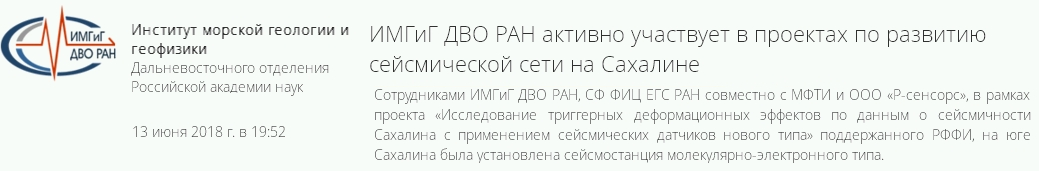 Проект 2018-2020
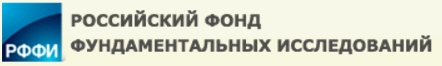 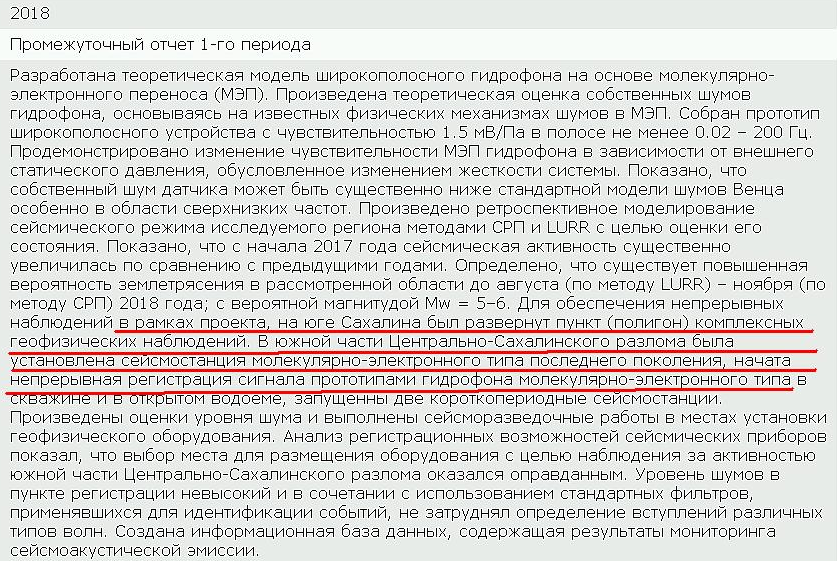 Пункт комплексных геофизических наблюдений
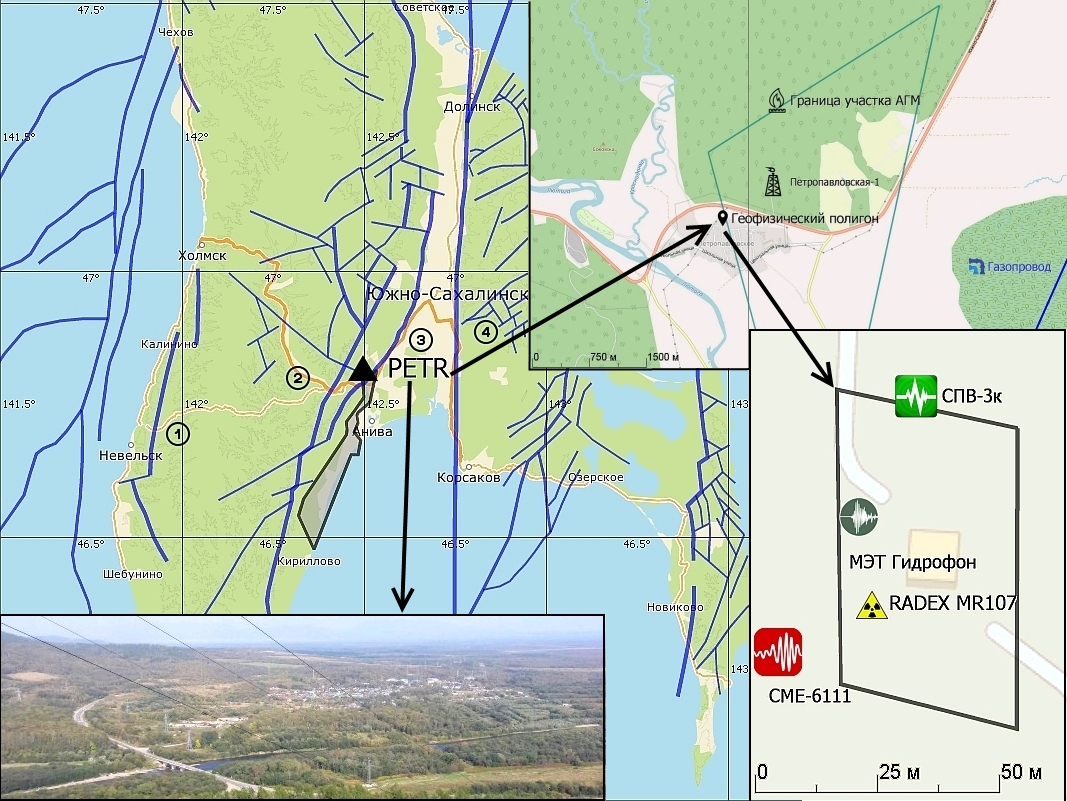 Схема оборудования полигона
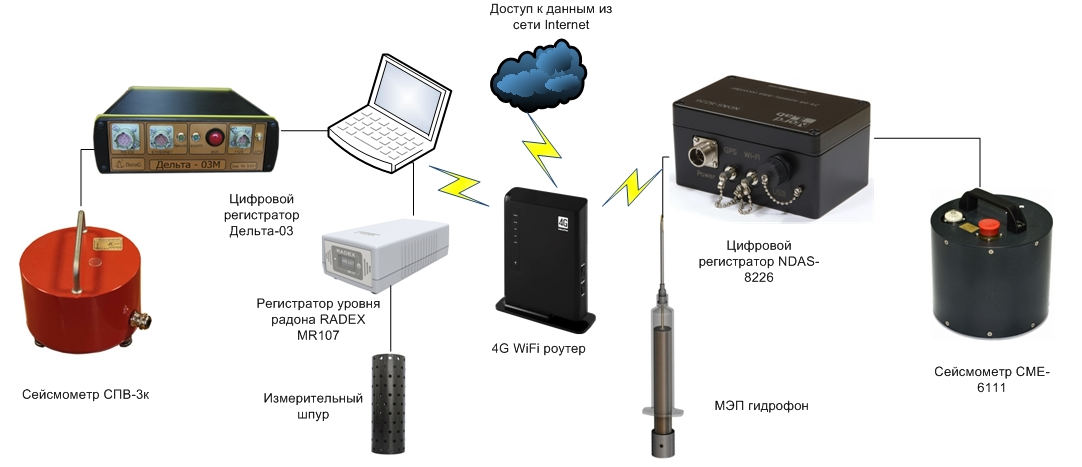 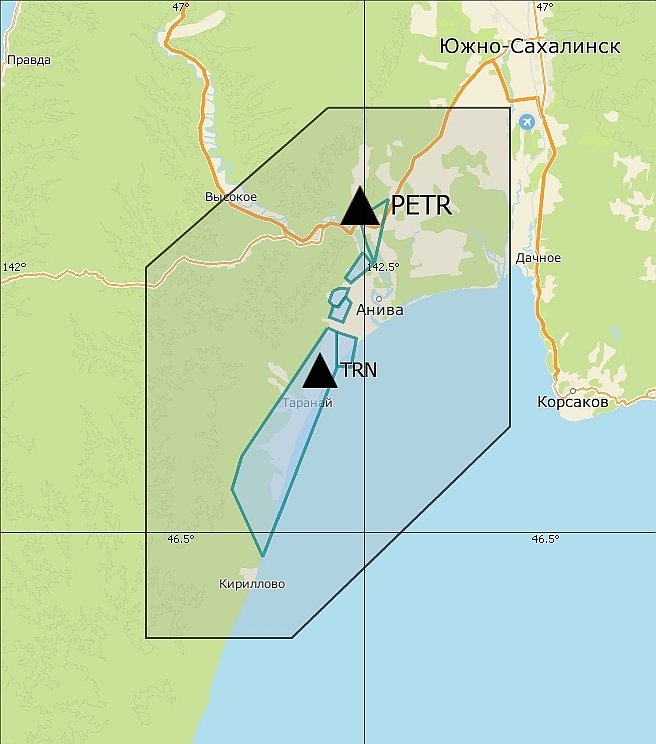 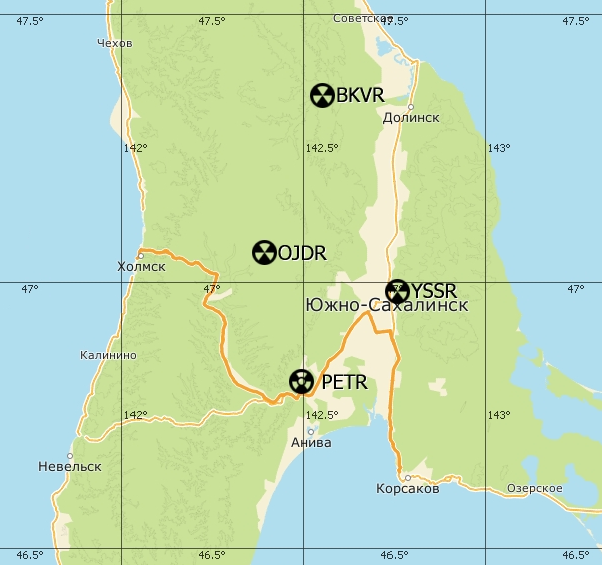 Выносной пункт наблюдений Полигона (слева) 
Сеть станций мониторинга уровня подпочвенного радона (справа)
Регистрация землетрясений в зоне Центрально-Сахалинского разлома
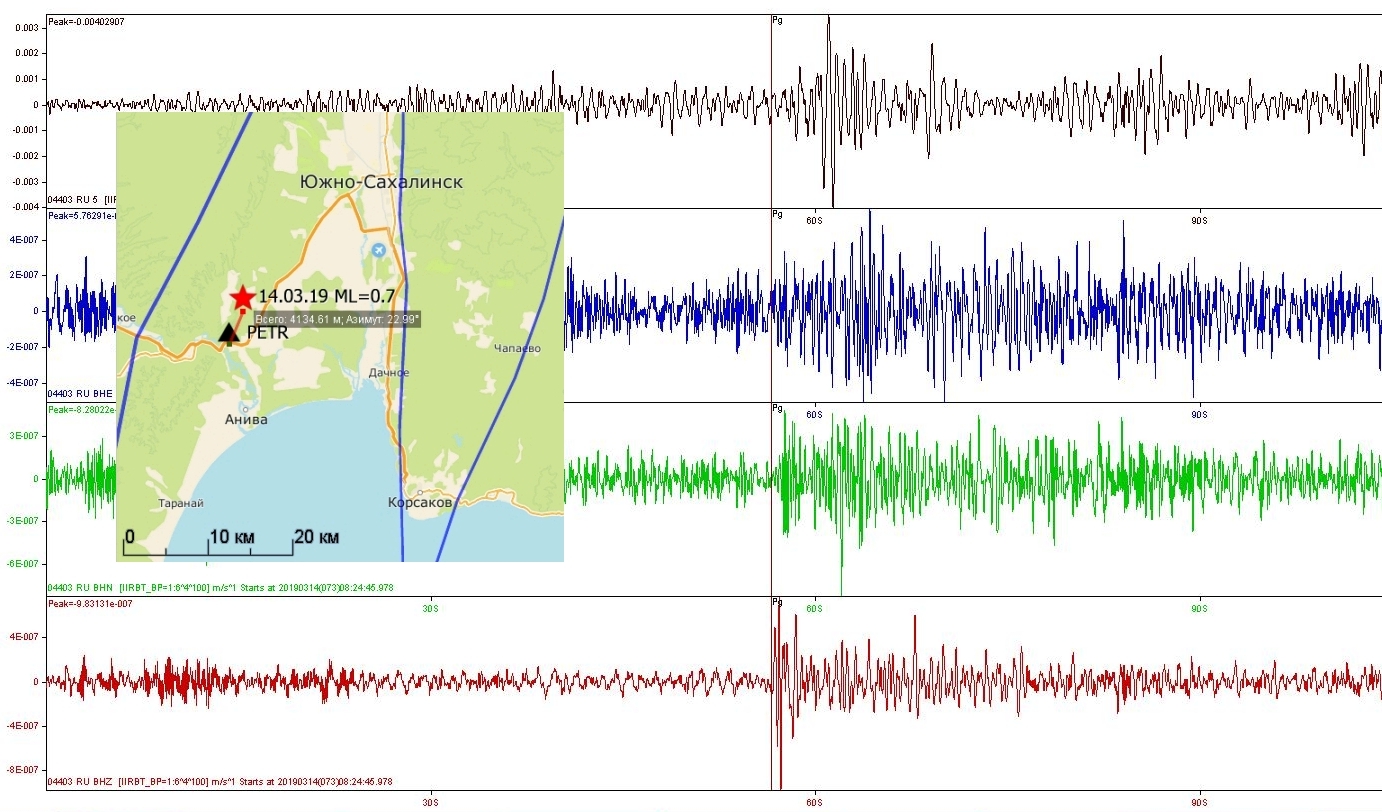 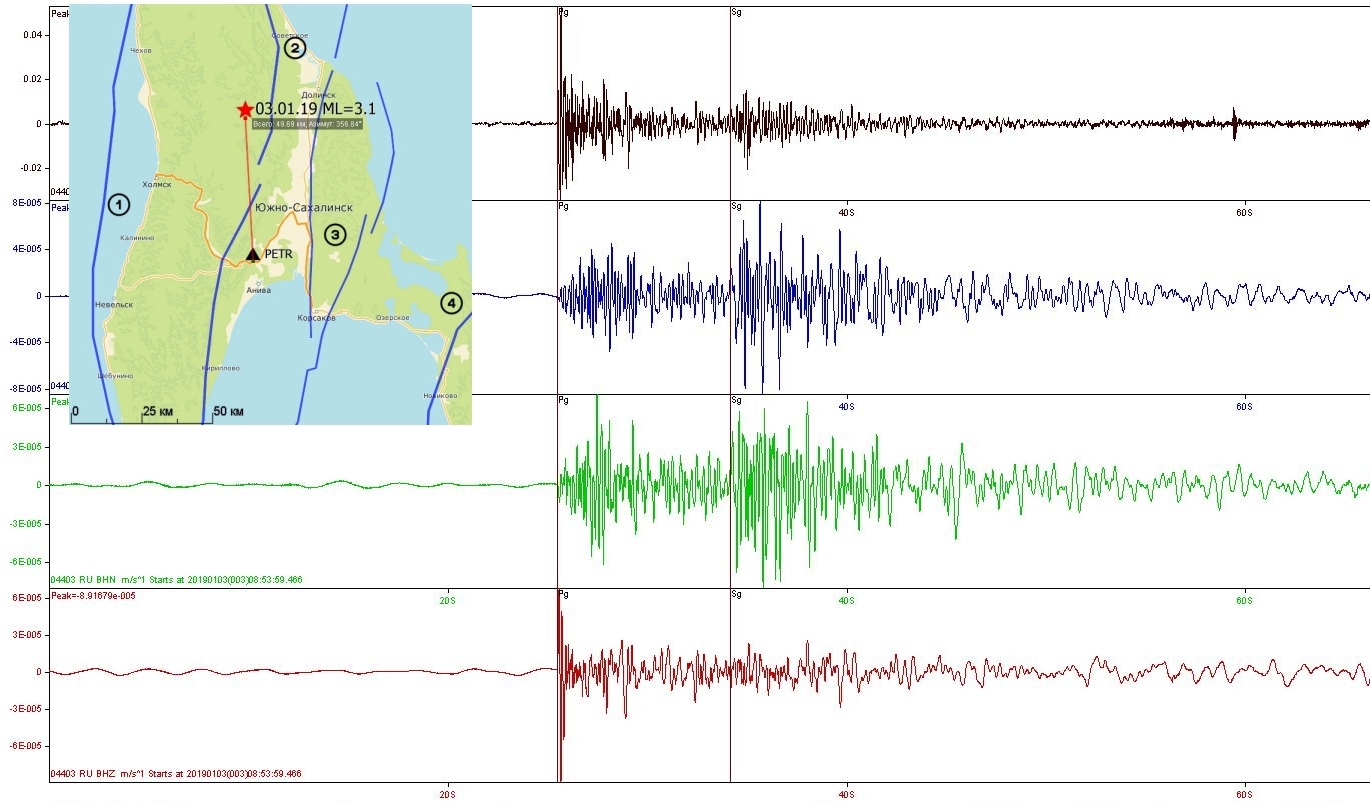 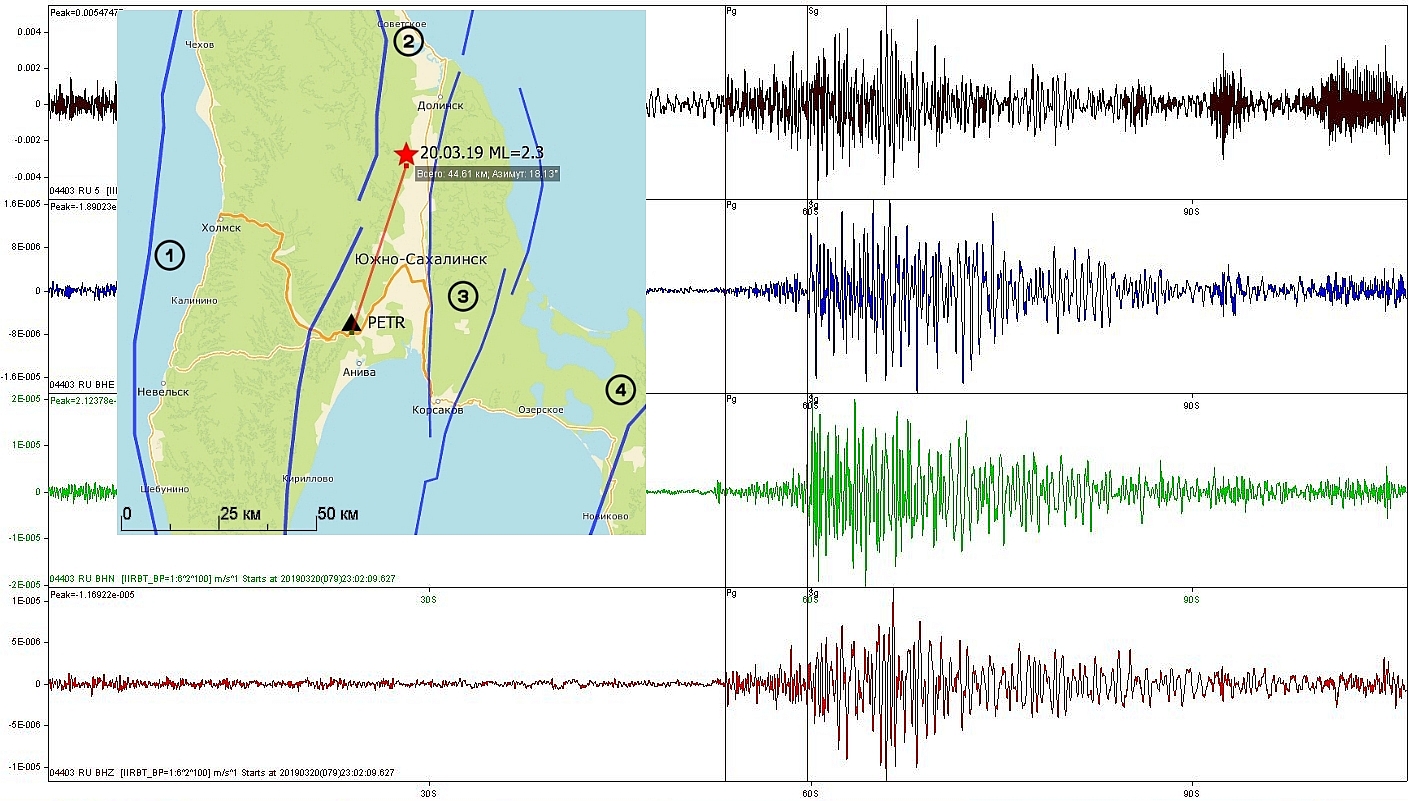 Спектральный анализ записей землетрясений Центрально-Сахалинского разлома
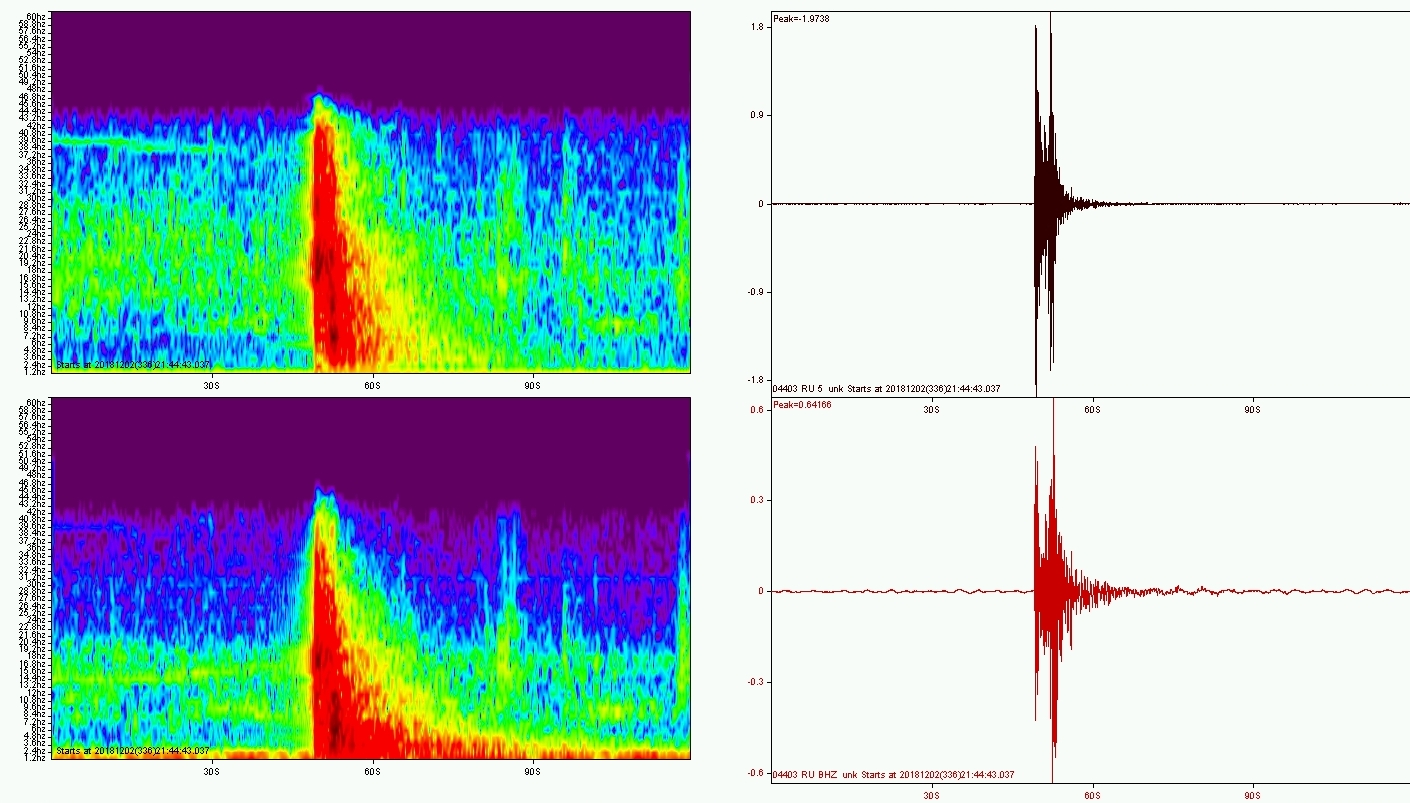 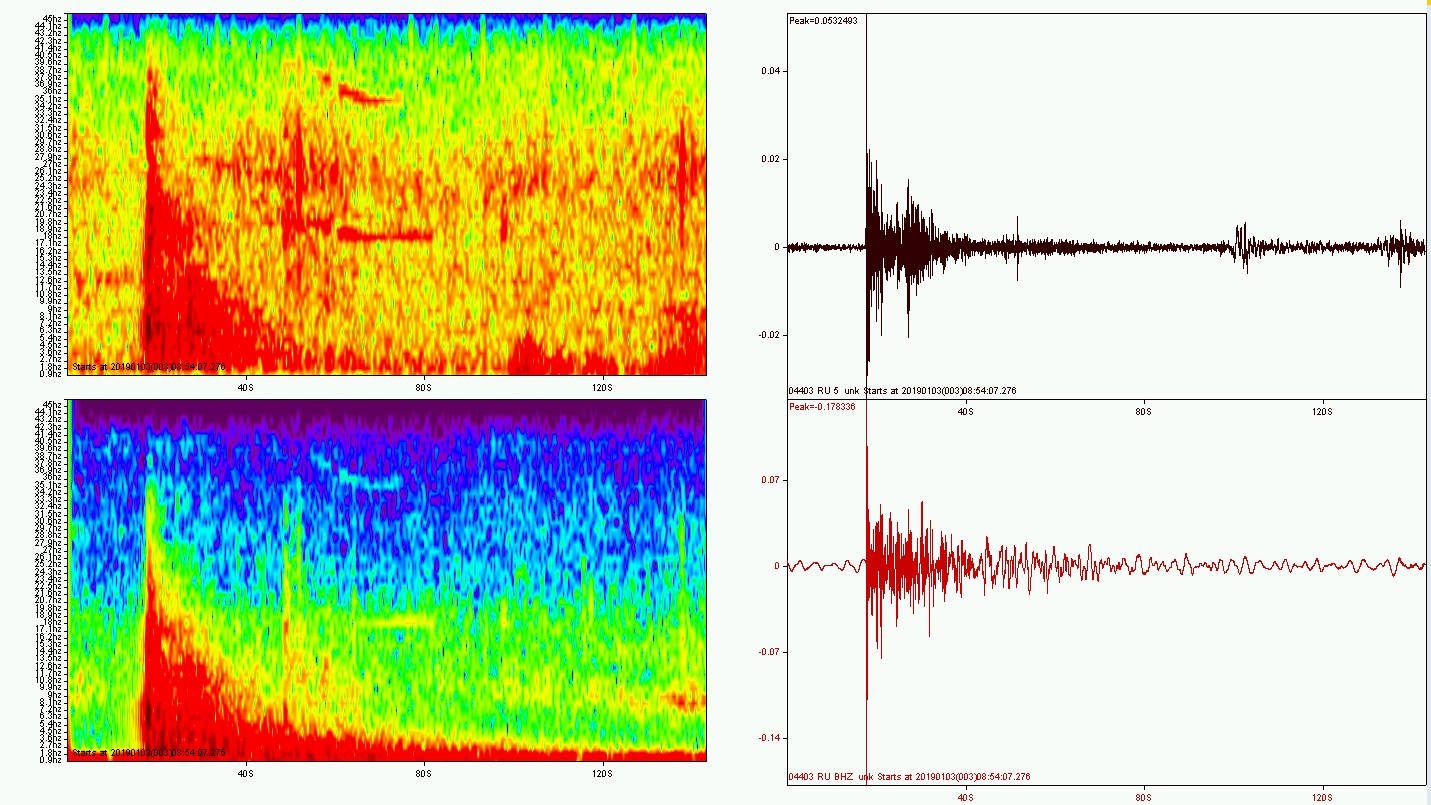 Результаты работы сети пунктов регистрации ПР на юге о-ва Сахалин
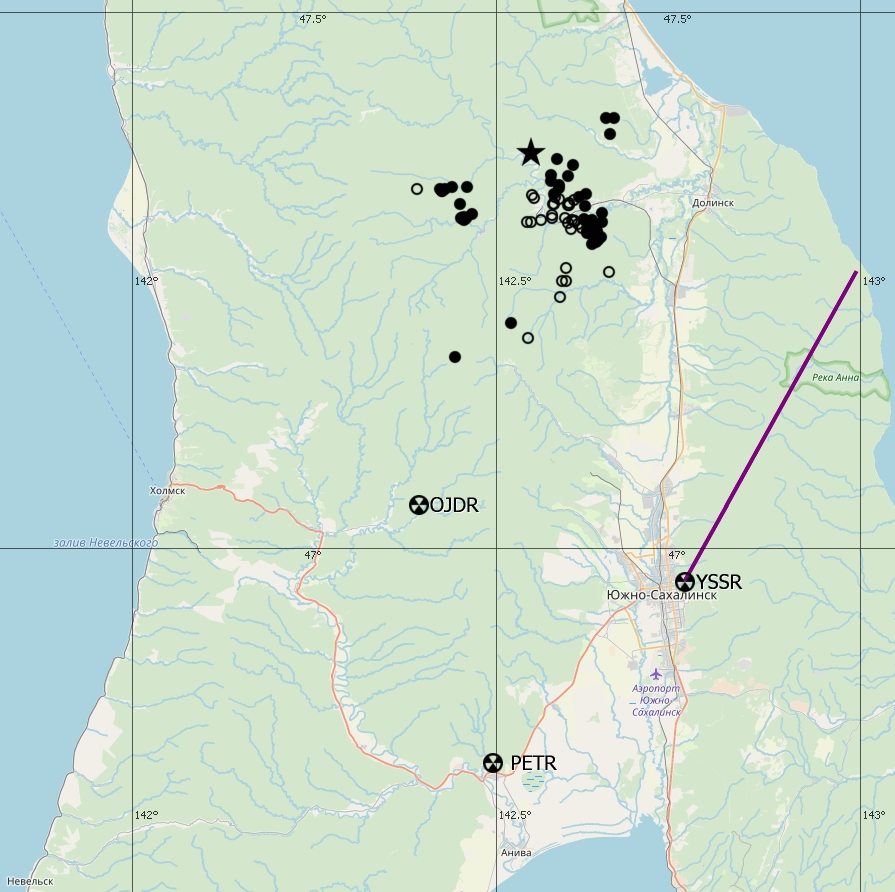 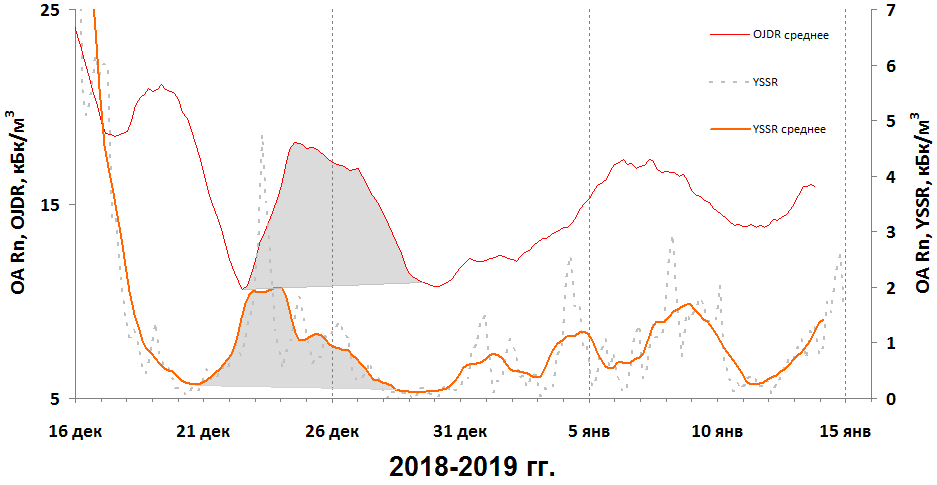 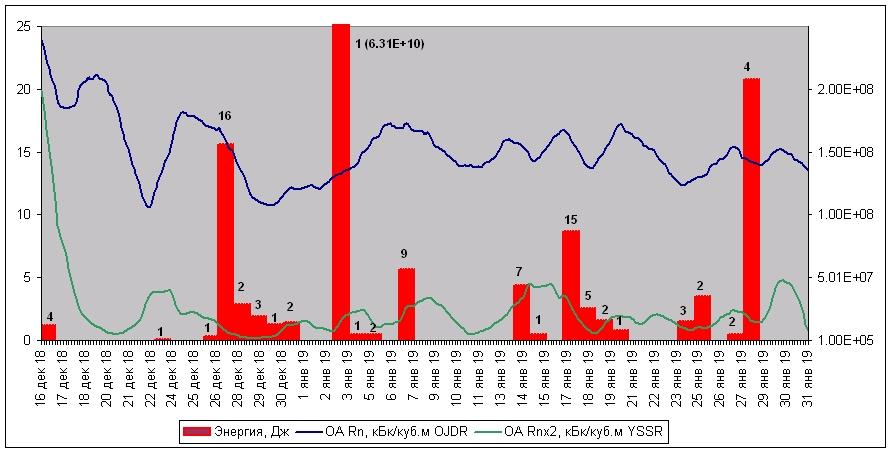 Выявленные аномалии ОА Rn и сейсмичность ЦСР в период 20.12.2018-28.01.2019
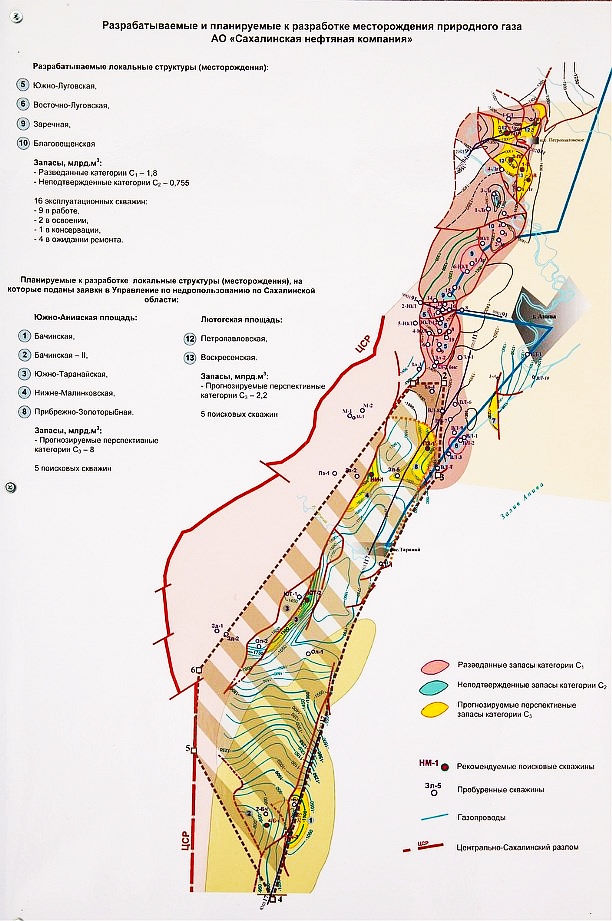 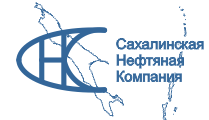 Анивское газовоеместорождение
Осваивается с 1975 года:   
60 скважин 
С 1998 года -  АО «Сахалинская нефтяная компания»:
11 газовых скважин
УПГ Южно-Луговское 
ГРС с.Троицкое 
1 магистральный газопровод
4 распределительных газопровода
до 100 млн. куб м газа в год
Сейсмичность в зоне АГМ
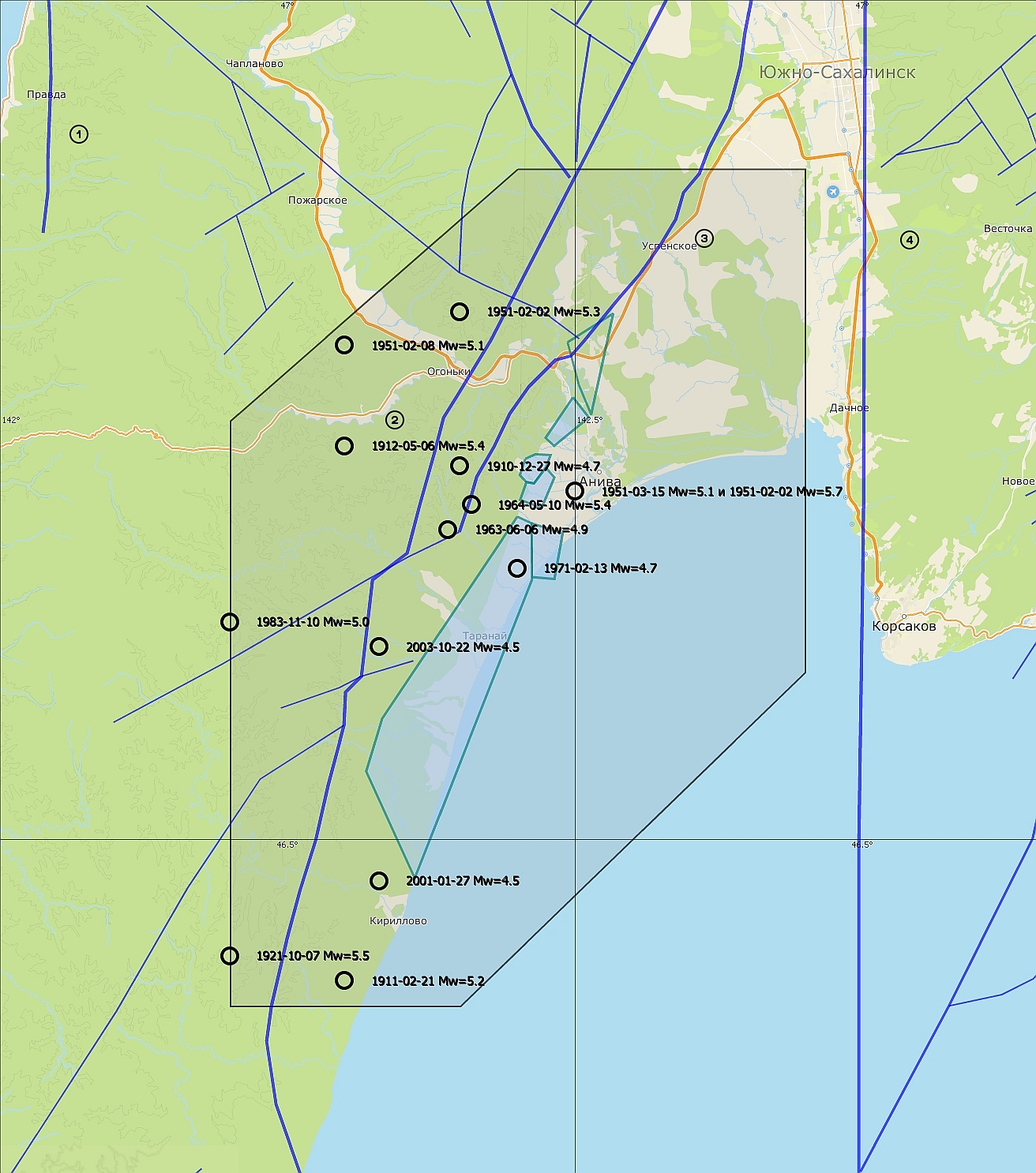 Землетрясения с Mw ≥ 4,5 в зоне Анивского газового месторождения с 1905 года
Сейсмичность в зоне АГМ в 2011-2018 годах
Сеймические события по данным каталога юга Сахалина СФ ФИЦ ЕГС РАН в 2011-2018 годах
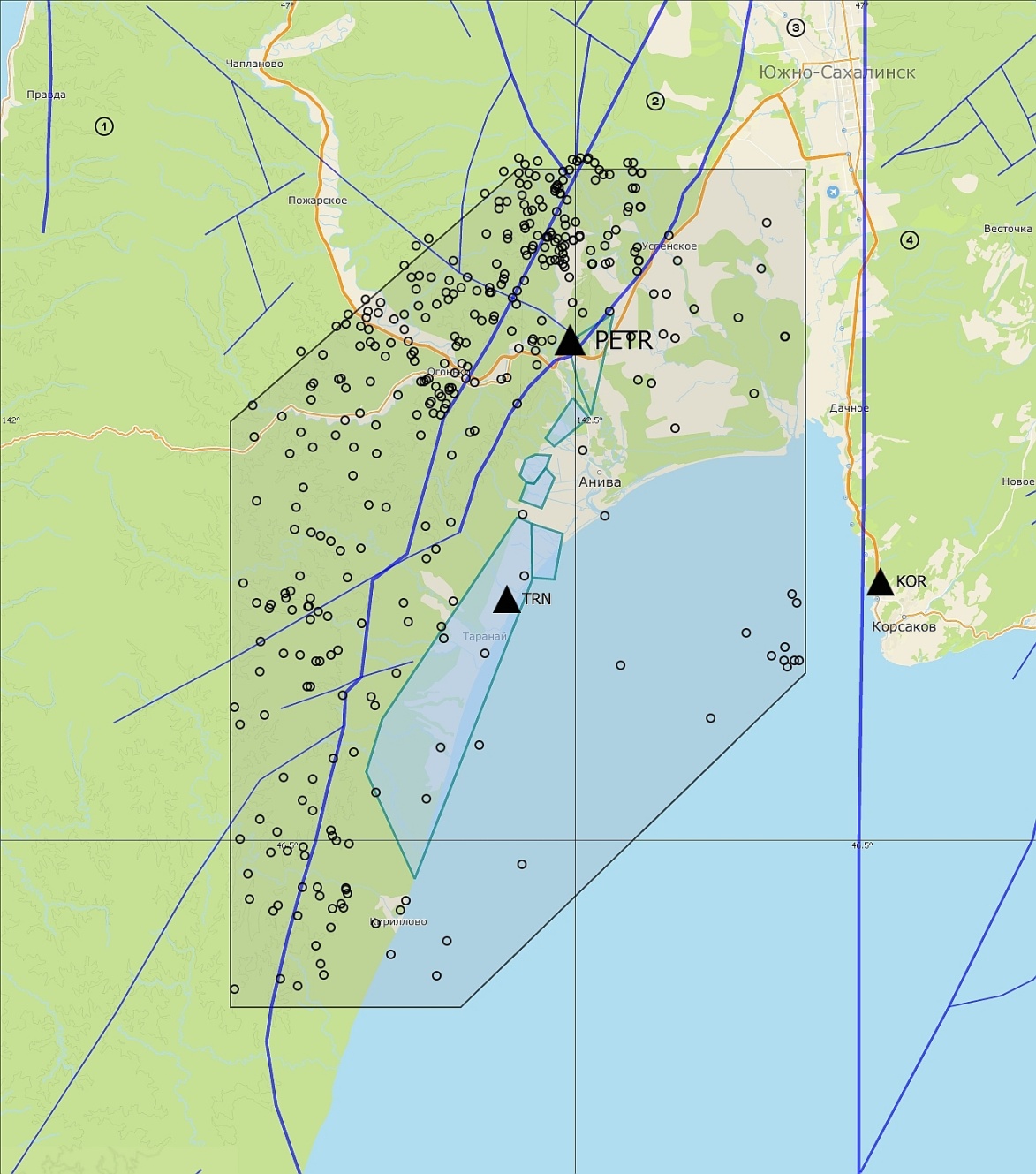 График повторяемости землетрясений в районе Анивского газового месторождения
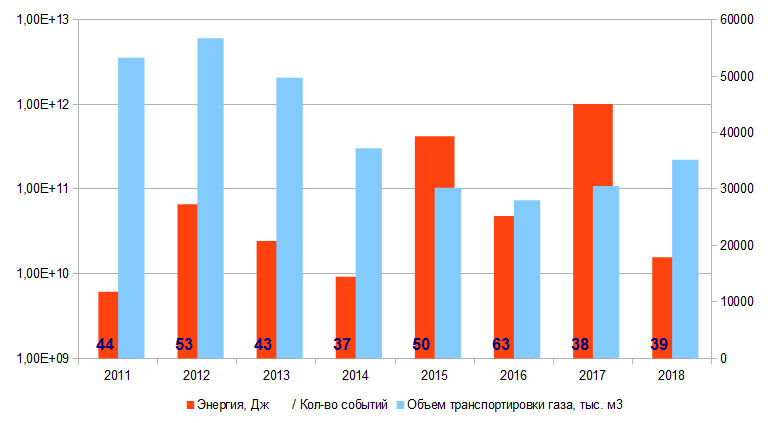 Объемы транспортировки газа Анивского месторождения (по данным Сахалинской нефтяной компании) и сейсмичность района АГМ в 2011-2018 годах
Заключение
Система комплексных геофизических наблюдений – пример взаимодействия различных организаций РАН
Система открыта для развития и сотрудничества
Система пригодна для решения задач по комплексному мониторингу Центрально-Сахалинского разлома и зоны Анивского газового месторождения